ASCCC OERI Webinar, 2-1-19
ASCCC Open Educational Resources Initiative – An Overview
Michelle Pilati, Faculty Coordinator
ASCCC OERI Webinar, 2-1-19
OERI Regional Leads
Dave Dillon
Counseling, Grossmont
Shagun Kaur
Communication Studies, DeAnza
Jennifer Paris
ECE/CD, College of the Canyons
Amanda Taintor
ECE/CD/ID, Reedley
Suzanne Wakim
Biology, Butte
ASCCC OERI Webinar, 2-1-19
OER Task Force – 2017-2018
Dave Dillon 
Heather Dodge
Lyndale Garner
Larry Green
Crystal Kallik
Shagun Kaur
Jessica Kuang
Michelle Pilati
Roy Shahbazian 
Suzanne Wakim
ASCCC OERI Webinar, 2-1-19
Overview
OER Basics
Why OERI?
AB 1809
Initial Steps
Implementation Challenges
Current – and Future – Work of the OERI
Questions…
ASCCC OERI Webinar, 2-1-19
Why OER?
Costs
Student success
Equity
Increased academic freedom
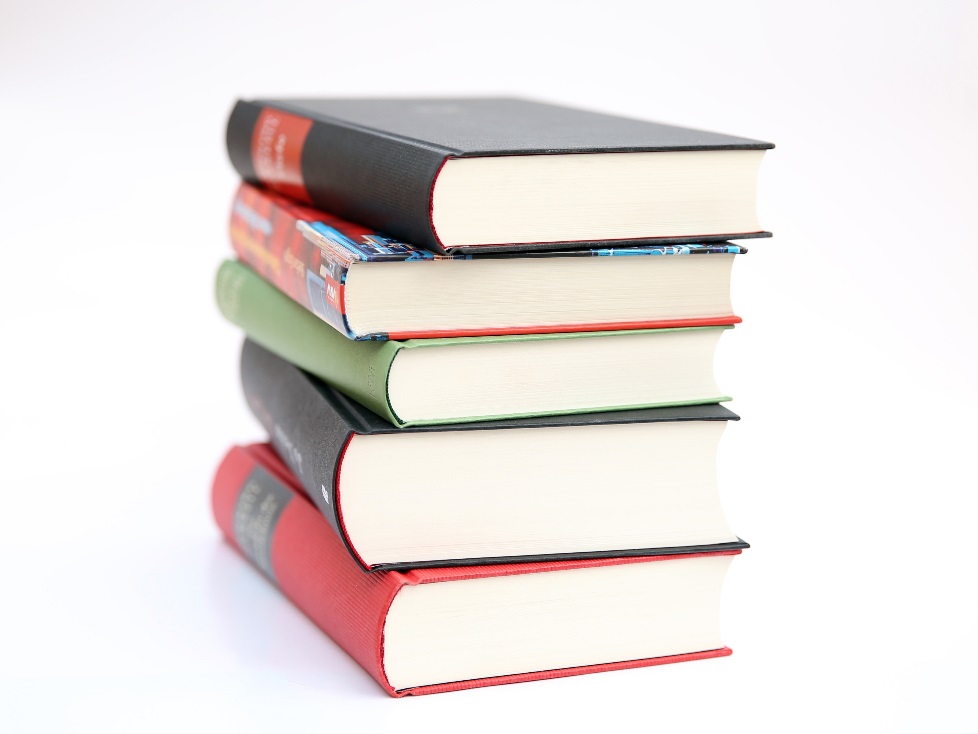 ASCCC OERI Webinar, 2-1-19
[Speaker Notes: https://www.aei.org/publication/the-chart-of-the-century-makes-the-rounds-at-the-federal-reserve/]
ASCCC OERI Webinar, 2-1-19
Why not Use OER?
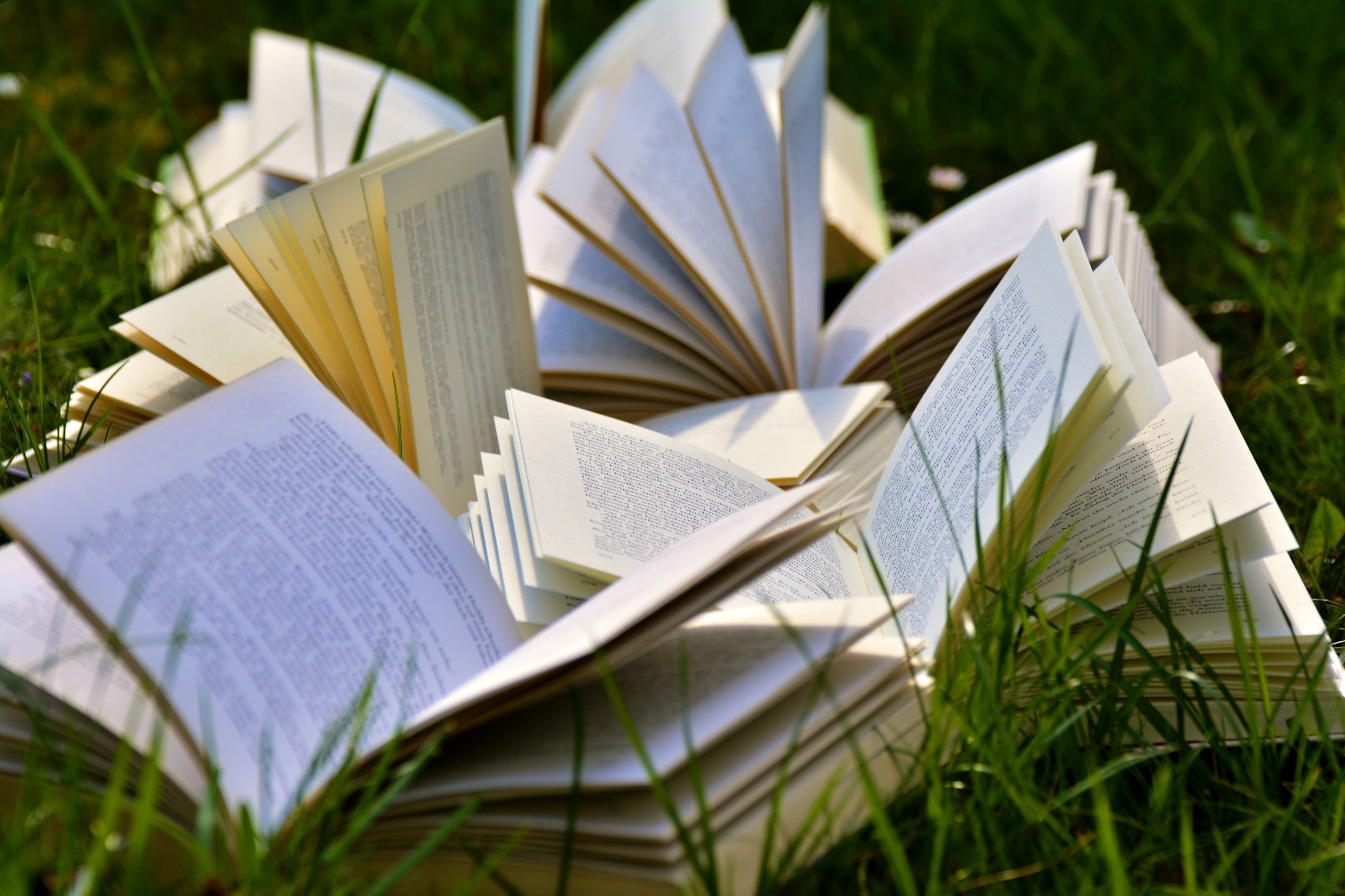 ASCCC OERI Webinar, 2-1-19
Concerns about…
quality.
currency.
articulation.
ease of adoption.
time.
impact of “free”.
reliance on digital resources.
ASCCC OERI Webinar, 2-1-19
Why OERI?
ASCCC OERI Webinar, 2-1-19
OER is not new…
Various statewide efforts focused on OER and zero textbook cost (ZTC) efforts
California has recognized the need to reduce costs for a very long time
But…
[Speaker Notes: …. efforts have not been coordinated and the implementation at the colleges is uneven.]
ASCCC OERI Webinar, 2-1-19
The CCCs have not had a way to:
systematically identify and address barriers to OER adoption, 
support local OER implementation efforts, and 
leverage the expertise in the CCC system to create a sustainable OER ecosystem.
AB 1809 – Budget trailer bill
SEC. 73.
 (a) For the 2018–19 fiscal year, the sum of six million dollars ($6,000,000) is hereby appropriated from the General Fund to the BoG  for allocation to the ASCCC… to support the development of, and the expansion of the use of, OER for the CCCs. Funds appropriated pursuant to this subdivision shall be available for encumbrance until June 30, 2023.
(b) The ASCCC shall report to the Legislature … and to the Department of Finance on or before February 1, 2022, on the progress of supporting and expanding open educational resources pursuant to subdivision (a).
[Speaker Notes: https://leginfo.legislature.ca.gov/faces/billTextClient.xhtml?bill_id=201720180AB1809

(a) For the 2018–19 fiscal year, the sum of six million dollars ($6,000,000) is hereby appropriated from the General Fund to the Board of Governors of the California Community Colleges for allocation to the Academic Senate for the California Community Colleges, consistent with subdivision (b) of Section 70901 of the Education Code, to support the development of, and the expansion of the use of, open educational resources for the California Community Colleges. Funds appropriated pursuant to this subdivision shall be available for encumbrance until June 30, 2023.
(b) The Academic Senate for the California Community Colleges shall report to the Legislature, in compliance with Section 9795 of the Government Code, and to the Department of Finance on or before February 1, 2022, on the progress of supporting and expanding open educational resources pursuant to subdivision (a).]
The report shall include:
(1) The number of OER materials that have been created from the receipt of moneys pursuant to subdivision (a).
(2) The number and percentage of faculty at each campus that have adopted OER textbooks for their courses.
(3) The number of students enrolled in course sections that use OER textbooks.
(4) The estimated average amount of moneys students described in paragraph (3) saved as a result of using OER.
[Speaker Notes: The report shall include, but not necessarily be limited to, all of the following:]
ASCCC OERI Webinar, 2-1-19
ASCCC OERI
A 5-year project (~1million/per year) to implement OER system-wide, coordinating state level activities to increase OER availability and supporting local OER implementation. 
What does that mean?
ASCCC OERI Webinar, 2-1-19
Initial Steps
Identify and establish connection to existing OER and OER-related efforts
Coordinating council/committee proposed
Identify opportunities to leverage efforts
Avoiding duplication
Determining the “hows” of moving forward
Where will OER resources “live”?
How can discipline faculty conversations about OER be encouraged/supported?
Identifying – and addressing – common institutional barriers/concerns
ASCCC OERI Webinar, 2-1-19
Potential Institutional Barriers?
Printing
Accessibility
Impact on/working with book store
Concerns about decreases in book store revenue
Copyright questions
ASCCC OERI Webinar, 2-1-19
ASCCC OER Webinars
https://www.asccc.org/directory/open-educational-resources-oer-task-force
Fall 2018
OER for Communication Studies
OER for Biology 
OER for College Success, Personal Growth, and Career Counseling
OER for Early Childhood Education
OER for English 
OER for Ready-To-Use Math and Homework Systems
OER Basics II
OER for Psychology
OER Basics I
ASCCC OERI Webinar, 2-1-19
https://tinyurl.com/ASCCC-OERIW
Spring 2019 Friday OER Webinars – all begin at 9:30am
February 1 - The ASCCC OERI – An Overview
February 8 - OER for Political Science
February 15 – Presidents’ Day Weekend – No Webinar
February 22 - OER Basics I – Why OER
March 1 - OER Basics II – Finding OER 
March 8 – OER for Math and Using MyOpen Math to Support the Implementation of AB 705 – 2 hours
ASCCC OERI Webinar, 2-1-19
Implementation Challenges - Accountability
How do we measure OER use on a system-wide basis?
While it is easy enough to track what the Initiative is doing, how do we really measure the impact at 114 colleges?
ASCCC OERI Webinar, 2-1-19
Implementation Challenges – How do we determine what is really needed?
What “holes” in OER availability exist?
Where an OER text-equivalent exists, what do faculty need to facilitate adoption of that resource?
When you have 114 colleges that are each doing their own thing, how do you develop a comprehensive assessment of their needs that somehow corrects for lack of awareness?
ASCCC OERI Webinar, 2-1-19
So…
We need an OER go-to person at each and every college >> “an OER Liaison”
To answer questions
To share information
HOPEFULLY to become a local OER advocate
Short survey to assess baseline OER use
Discipline-based survey
ASCCC OERI Webinar, 2-1-19
OER Liaisons
Faculty appointed by local senate 
Eligible for $500/term stipend from OERI
Supported by OERI
ASCCC OERI Webinar, 2-1-19
OER Liaisons – Spring 2019
Sign up for the ASCCC OER listserv by selecting “ASCCC OER Initiative” at https://www.asccc.org/signup-newsletters.
Forward ASCCC OERI messages to appropriate faculty.
Attend an OER Liaison Orientation.
In addition to the Orientation, attend three additional OERI meetings during the spring term. 
Communicate with the local senate and campus faculty regarding ASCCC’s OER ongoing efforts.
Meet at least twice (via phone or Zoom) with an OERI representative to share local needs and issues.
ASCCC OERI Webinar, 2-1-19
OERI Discipline Leads
Biology
Child Development/ECE
Communication Studies
Counseling
Economics
English
Geography
Math
Psychology
Sociology
ASCCC OERI Webinar, 2-1-19
Initial (“Pilot”) Disciplines
Child Development (Early Childhood Education) 
Communication Studies 
Computer Science
Cybersecurity (IT)
English
Math 
Psychology 
Sociology
ASCCC OERI Webinar, 2-1-19
Next Steps
Convene coordinating group
Establish advisory structure and convene advisory committee
Review survey results to determine how to proceed - and establish an approach to prioritizing the work
Address the “hows”…
ASCCC OERI Webinar, 2-1-19
What would you do…
…if you had a million dollars – to increase OER adoption?
ASCCC OERI Webinar, 2-1-19
In Development
Collection of resources
General
Discipline – based
What are your colleagues using?
Opportunity for discipline-based dialogue
Additional information gathering regarding OER needs
Grant opportunities
ASCCC OERI Webinar, 2-1-19
Canvas Site
ASCCC OERI Webinar, 2-1-19
General OER Resources
ASCCC OERI Webinar, 2-1-19
OER Collections
ASCCC OERI Webinar, 2-1-19
Discipline Resources
ASCCC OERI Webinar, 2-1-19
Goals
Ensure OER availability for at least 70% of all C-ID courses by the end of the 5-year term.
Significantly reduce costs for students in at least 50% of the most highly enrolled courses.
ASCCC OERI Webinar, 2-1-19
Goals
Develop systems to replace high-cost homework systems such as "My Math Lab” and other ancillary materials that facilitate faculty OER adoption.
[Speaker Notes: MP - Increase adoption of OER, thus allowing more students access to material and giving them greater opportunity to be successful.]
ASCCC OERI Webinar, 2-1-19
Goals
Establish a network of OER Liaisons to serve as local OER champions.
Develop OER resources for selected CTE areas.
Leverage prior related work.
Facilitate achieving the goals of AB 705 and other legislation/initiatives.
[Speaker Notes: Increase adoption of OER, thus allowing more students access to material and giving them greater opportunity to be successful.]
ASCCC OERI Webinar, 2-1-19
Other Objectives
Support local OER efforts 
Advocate for OER within other statewide initiatives 
Identify - and develop - OER solutions related to initiatives and legislation
ASCCC OERI Webinar, 2-1-19
Thanks!
[Speaker Notes: https://www.surveymonkey.com/r/YLDXJKB]
ASCCC OERI Webinar, 2-1-19
More information…
Michelle Pilati – mpilati@asccc.org
https://tinyurl.com/ASCCC-OERIW
https://www.asccc.org/signup-newsletters
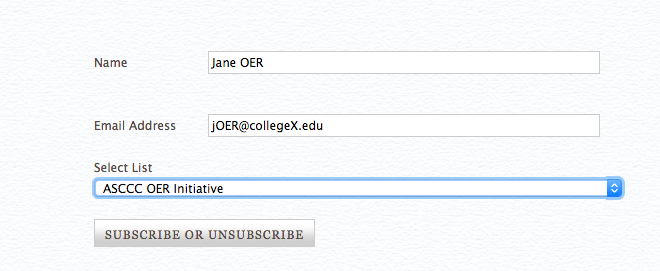